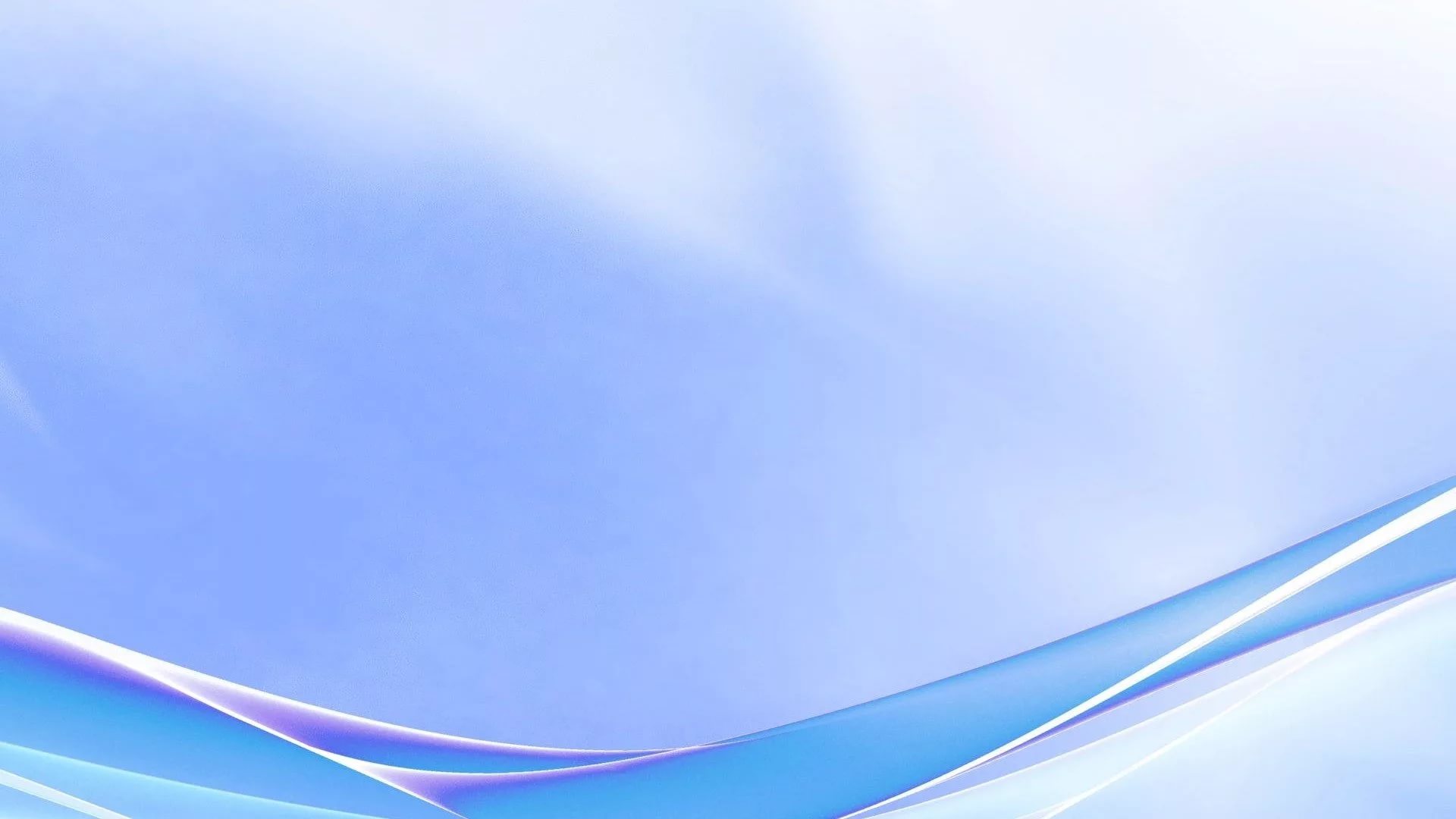 Плетение макраме
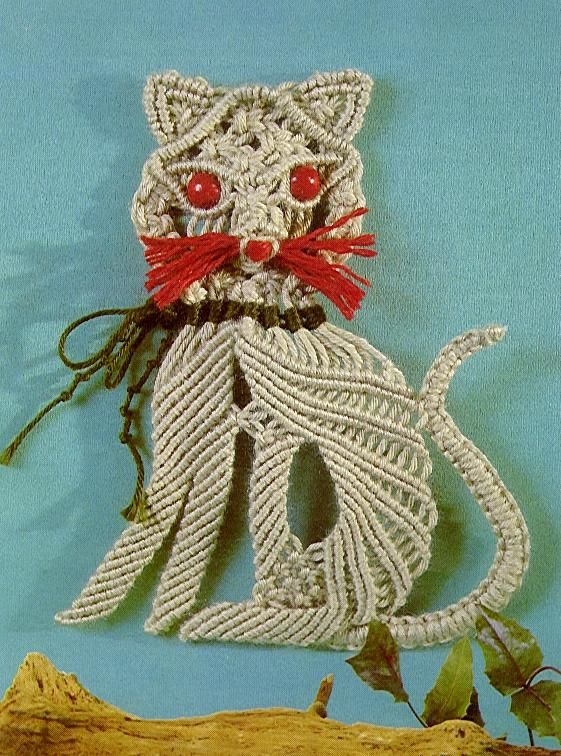 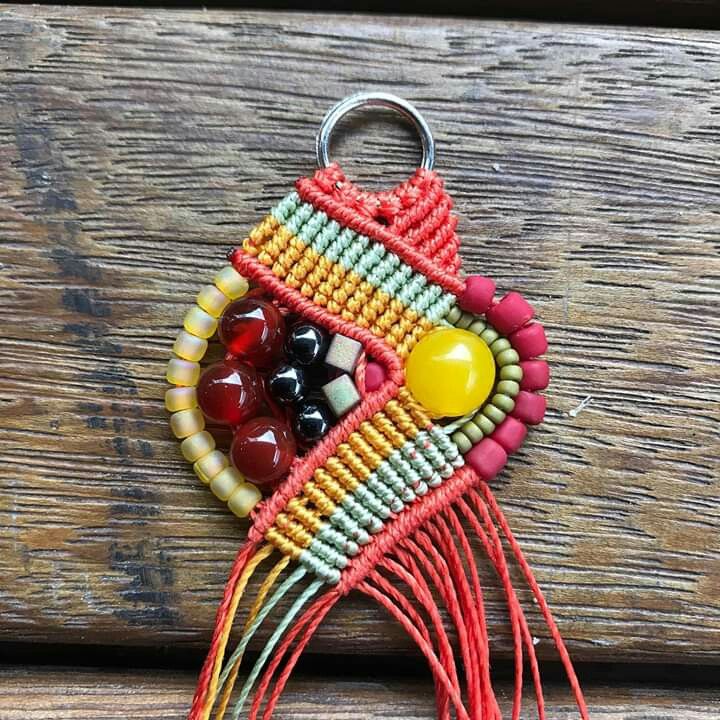 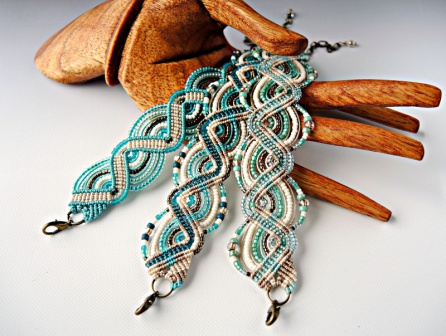 Детское объединение: «Очумелые ручки»
Выполнила: Симер Алёна, 4-ый класс
РуководотельТоскоракова В.Ю
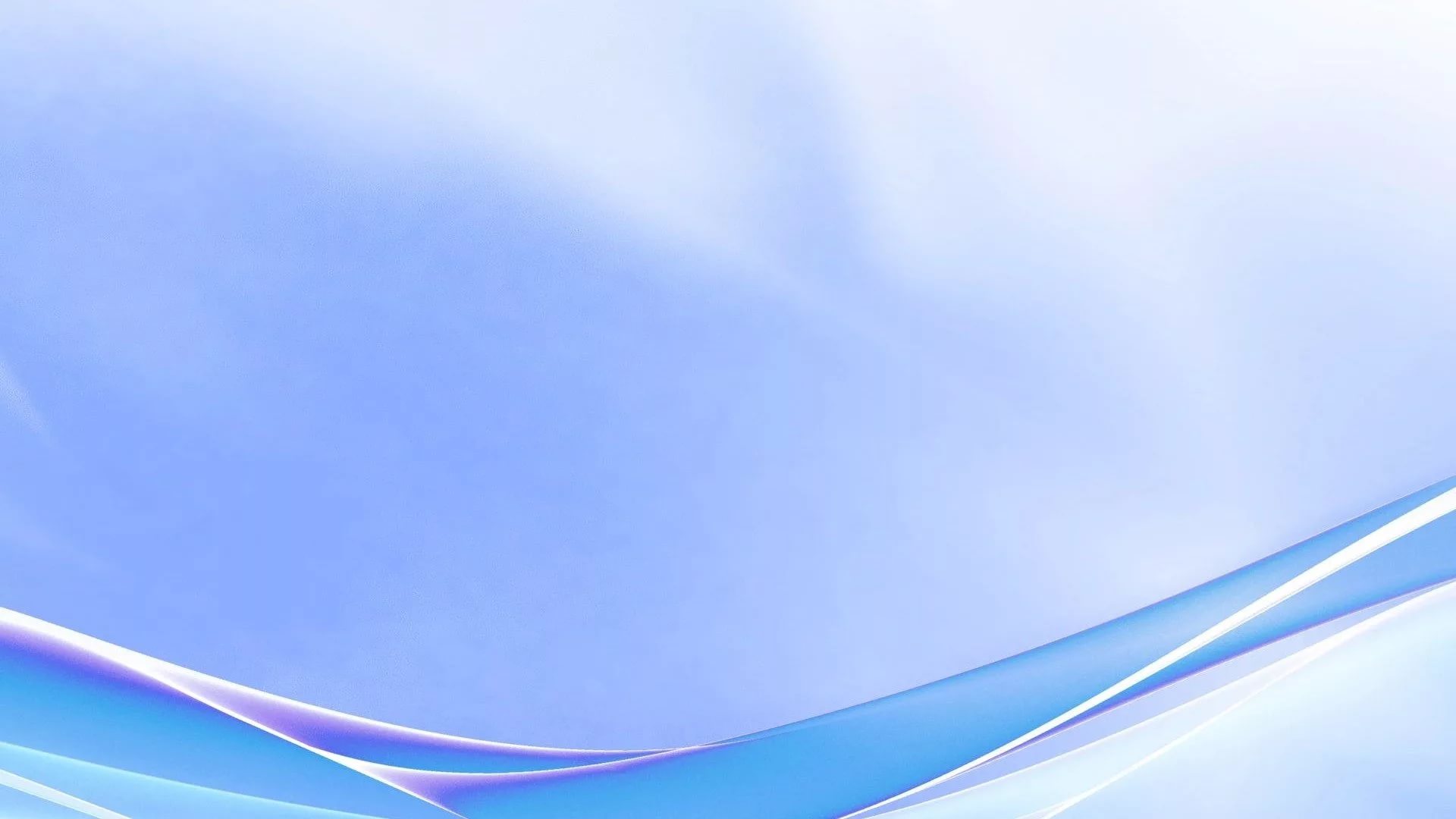 Краткая история возникновения узелкового плетения макраме.
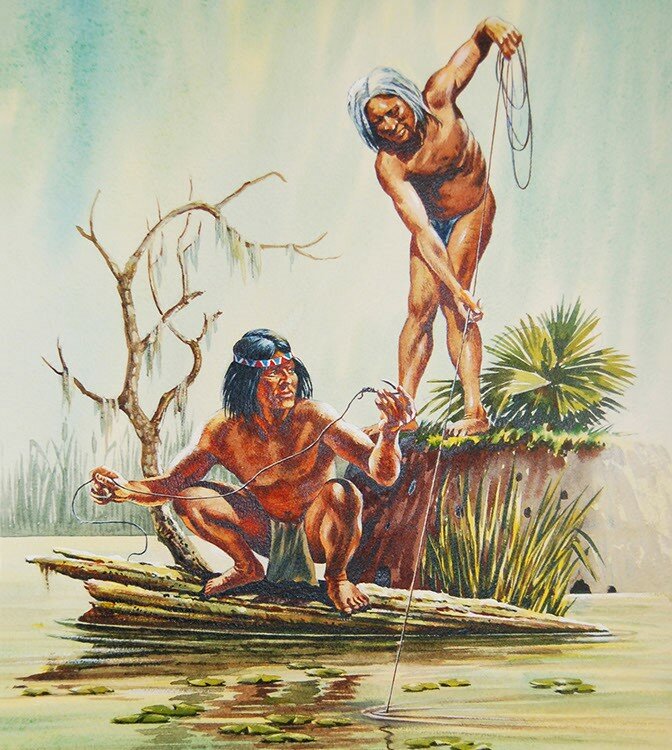 Началась история узелкового плетения, с того времени, когда человеку понадобилось соединить два конца нити и он завязал первый узел
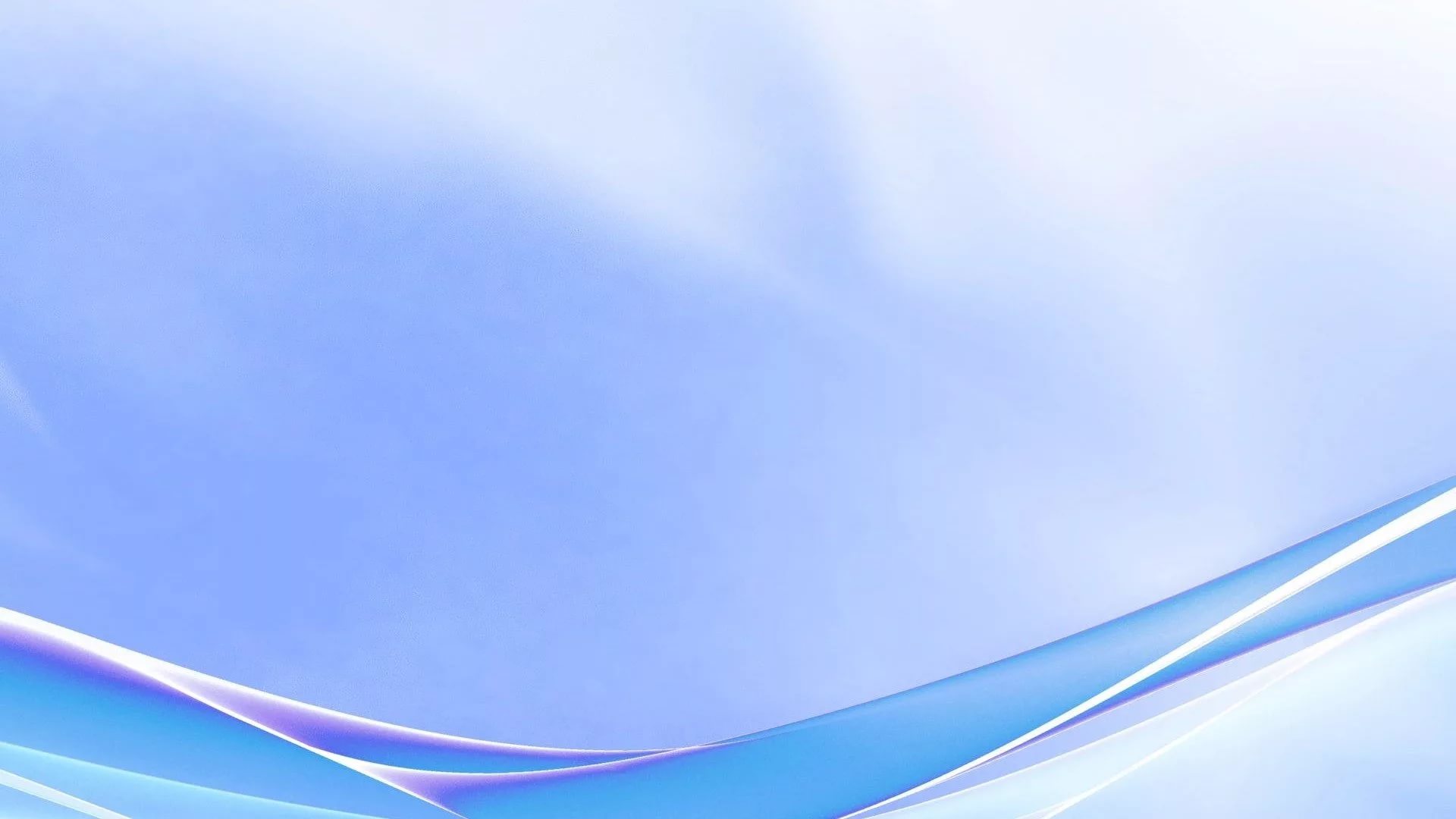 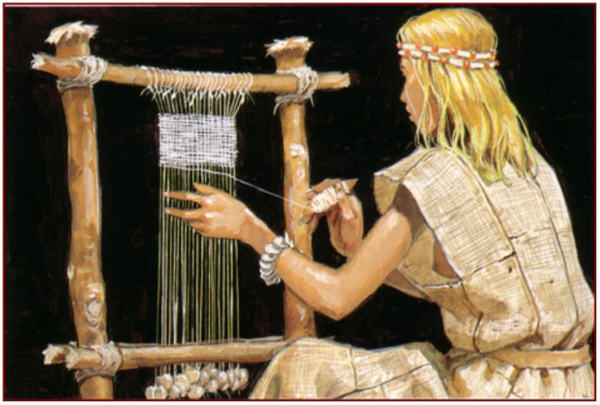 Позже первобытные охотники делали узлы из шерсти 
животных, из болотных трав плели сети.
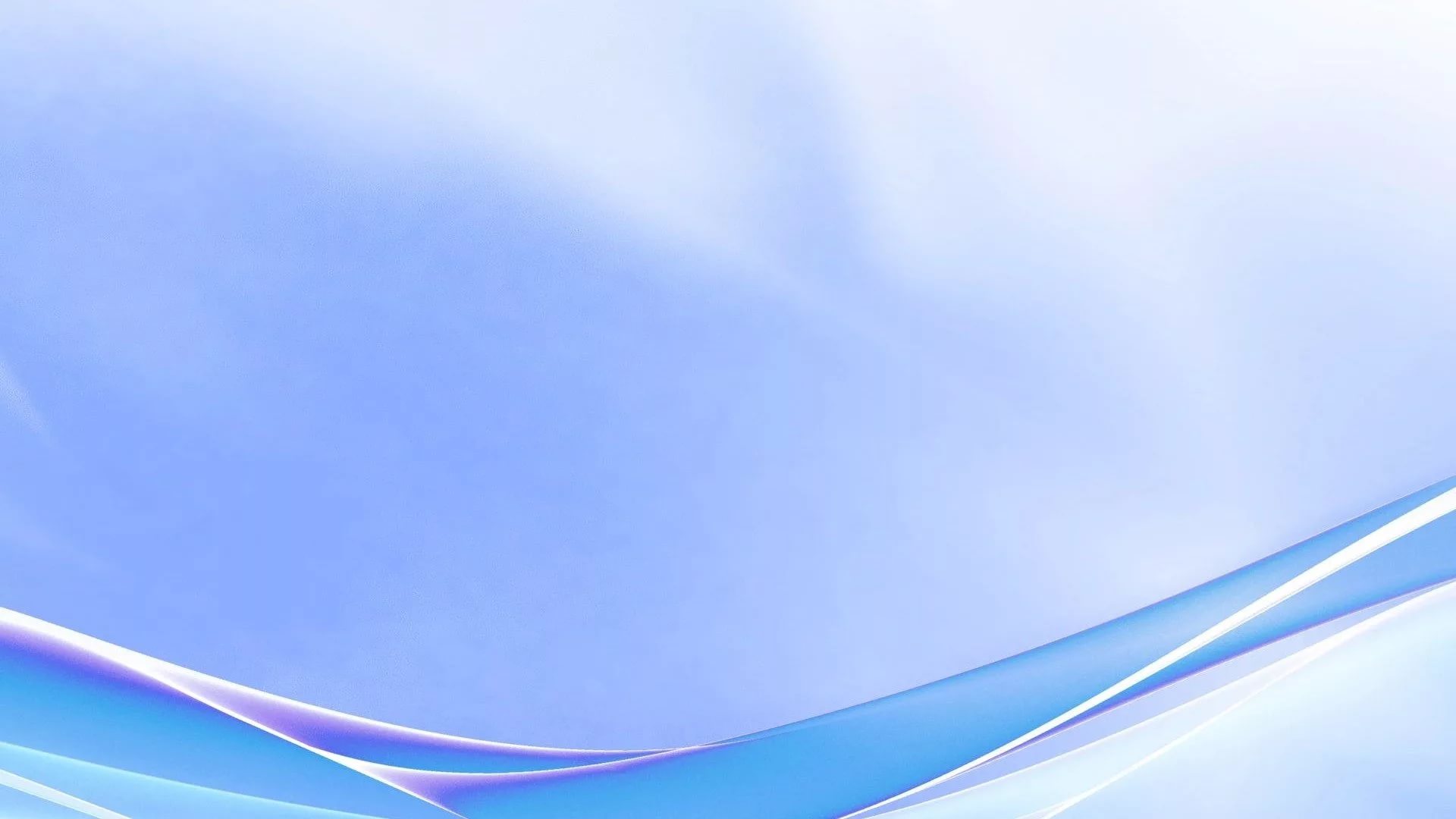 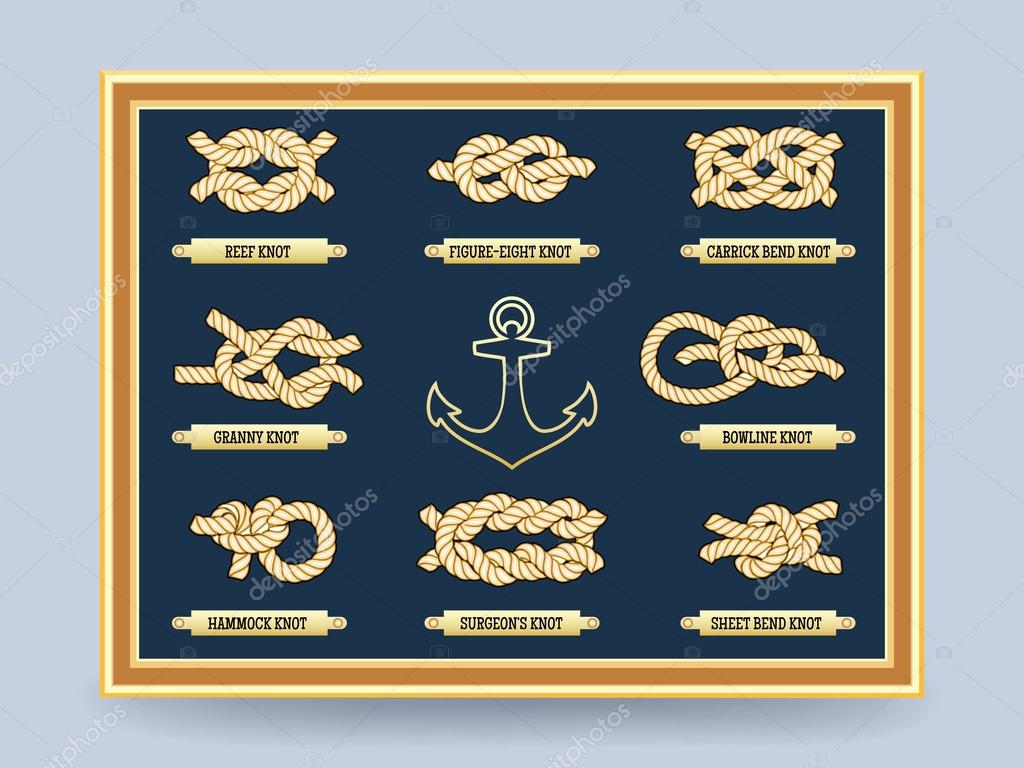 Изобретателями самых хитроумных и практичных узлов были моряки, их считают основоположниками плетения макраме.
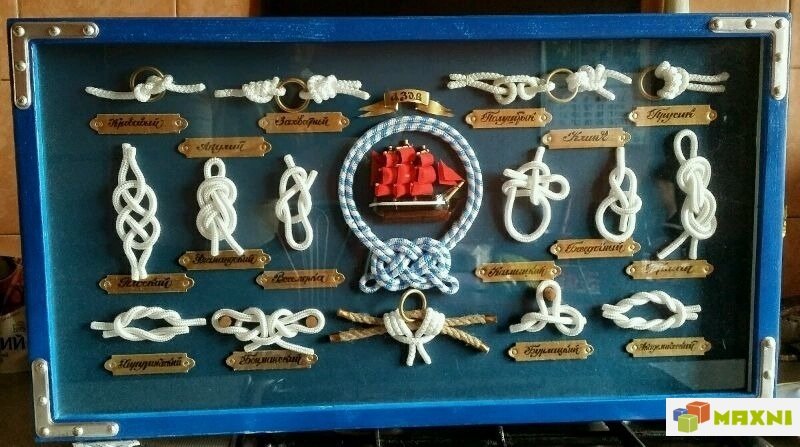 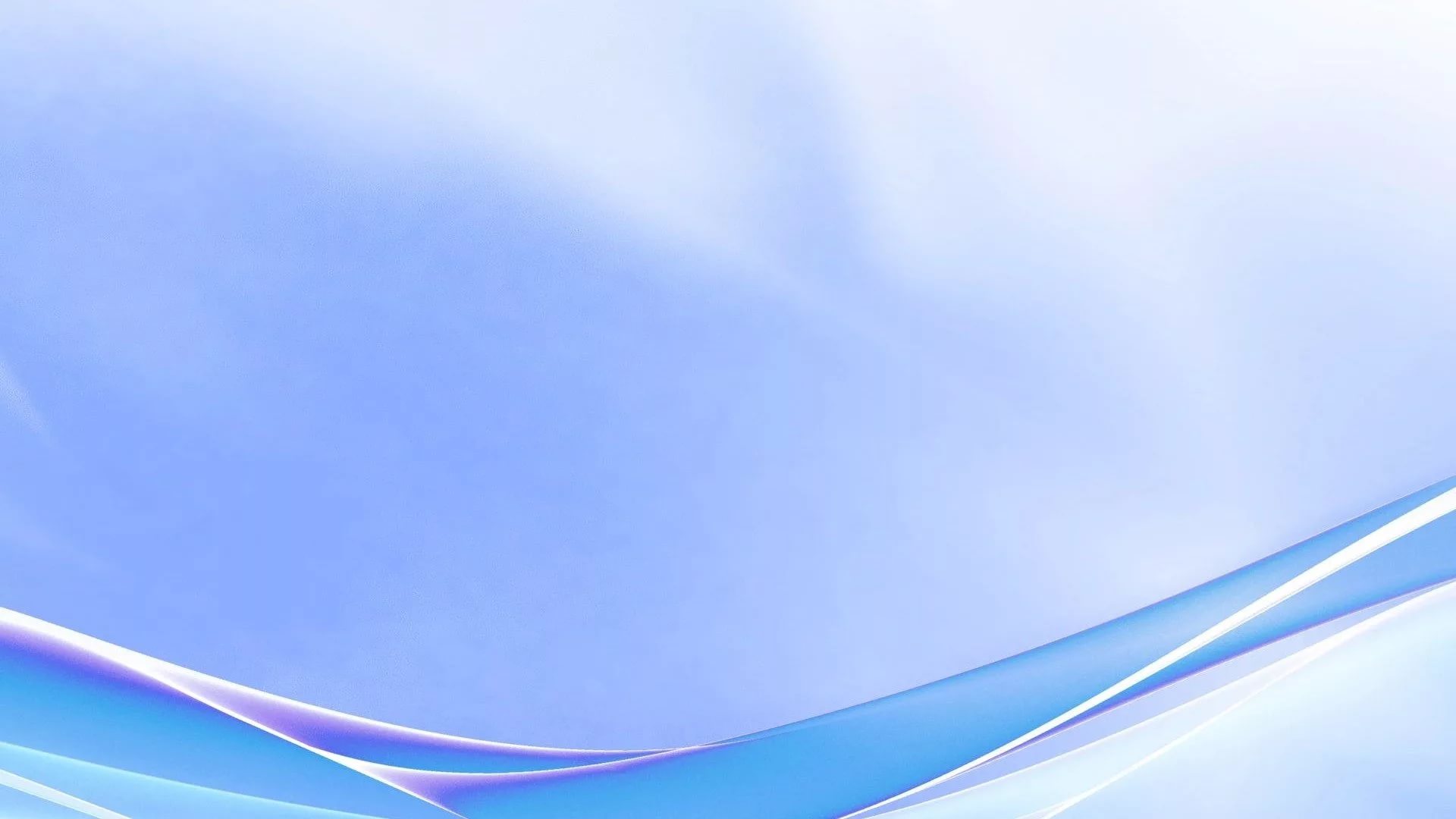 Основой макраме является плетение, завязывание узлов
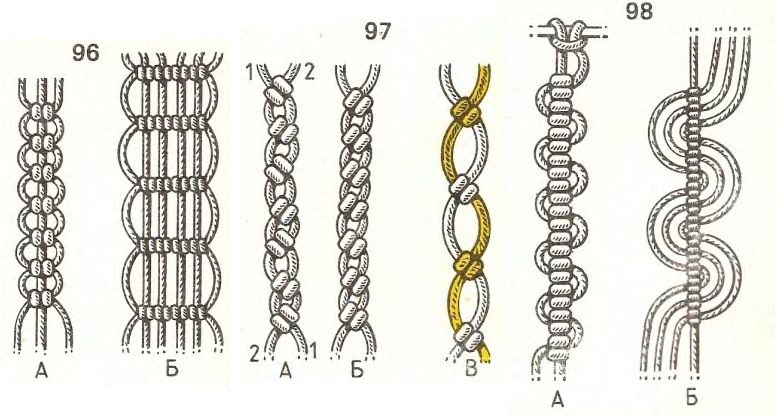 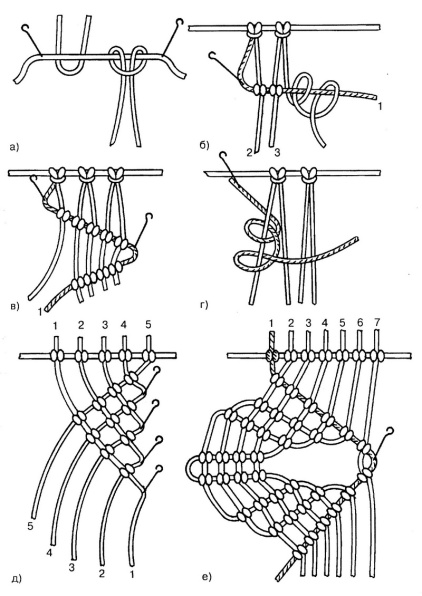 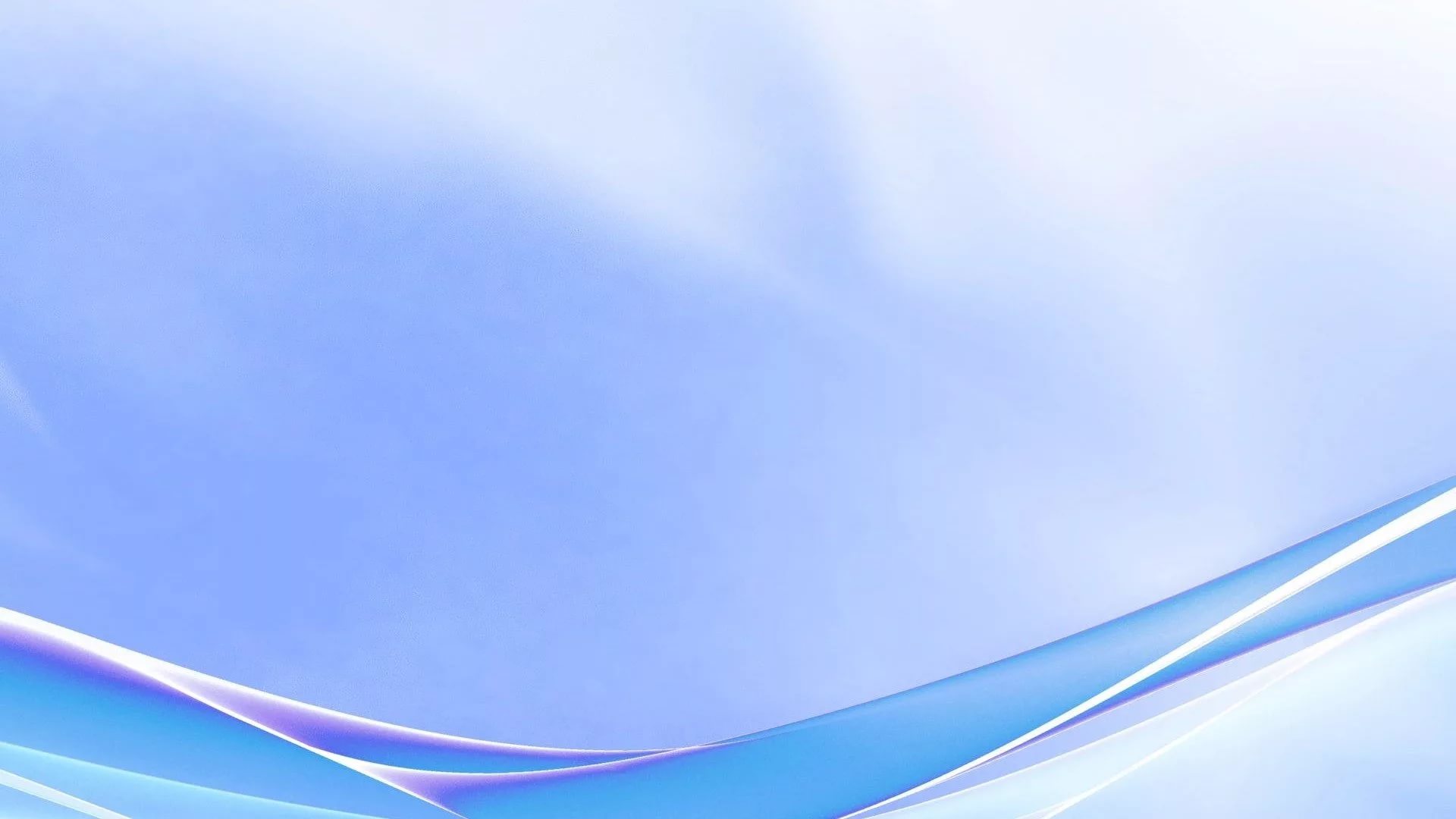 Необходимые материалы и инструменты для творческой работы
Картон
Скотч
 ножницы
 булавки
 нитки голубого цвета и умелые ручки.
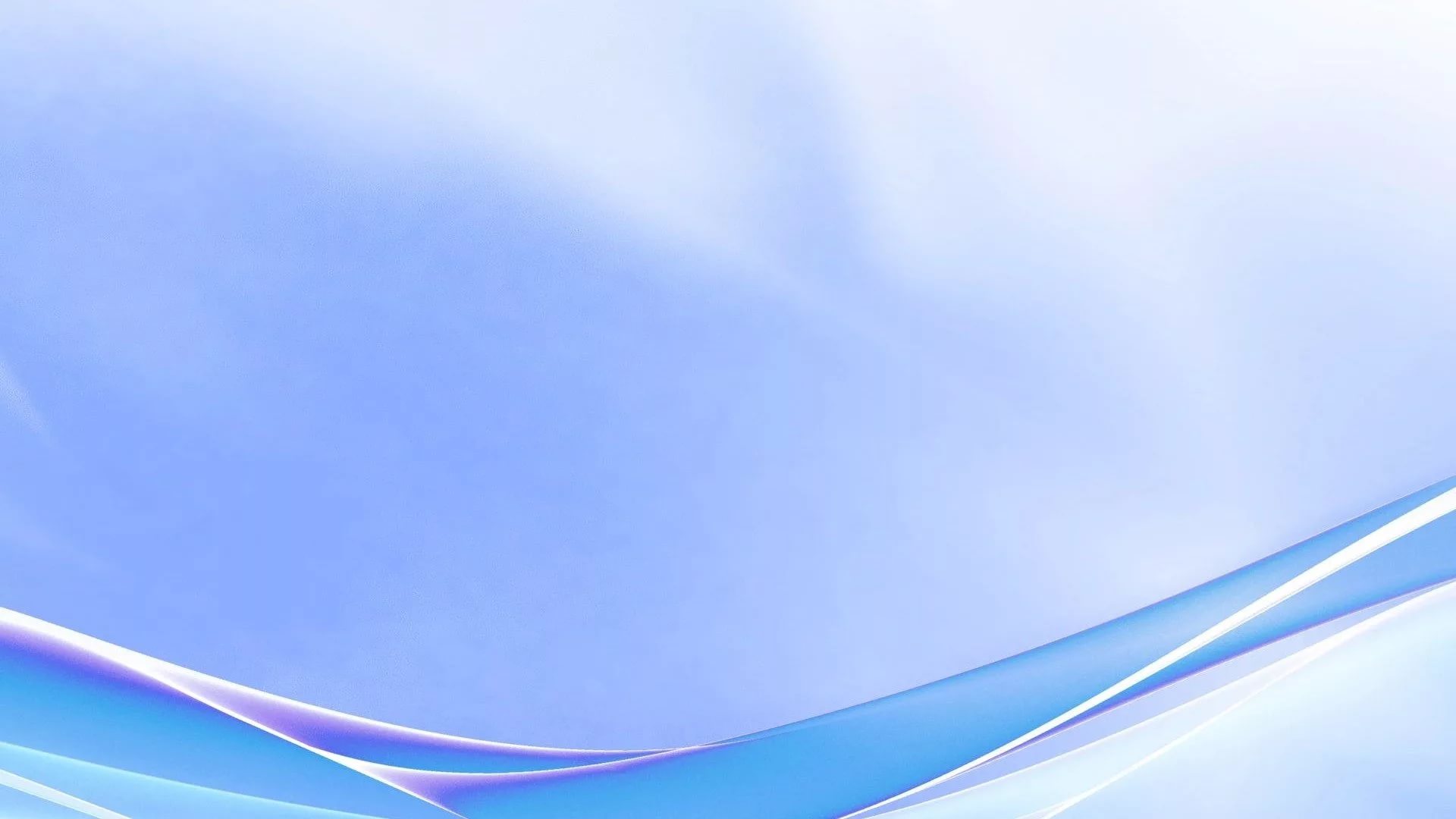 «Подвеска со цветком».Плетение цветка.
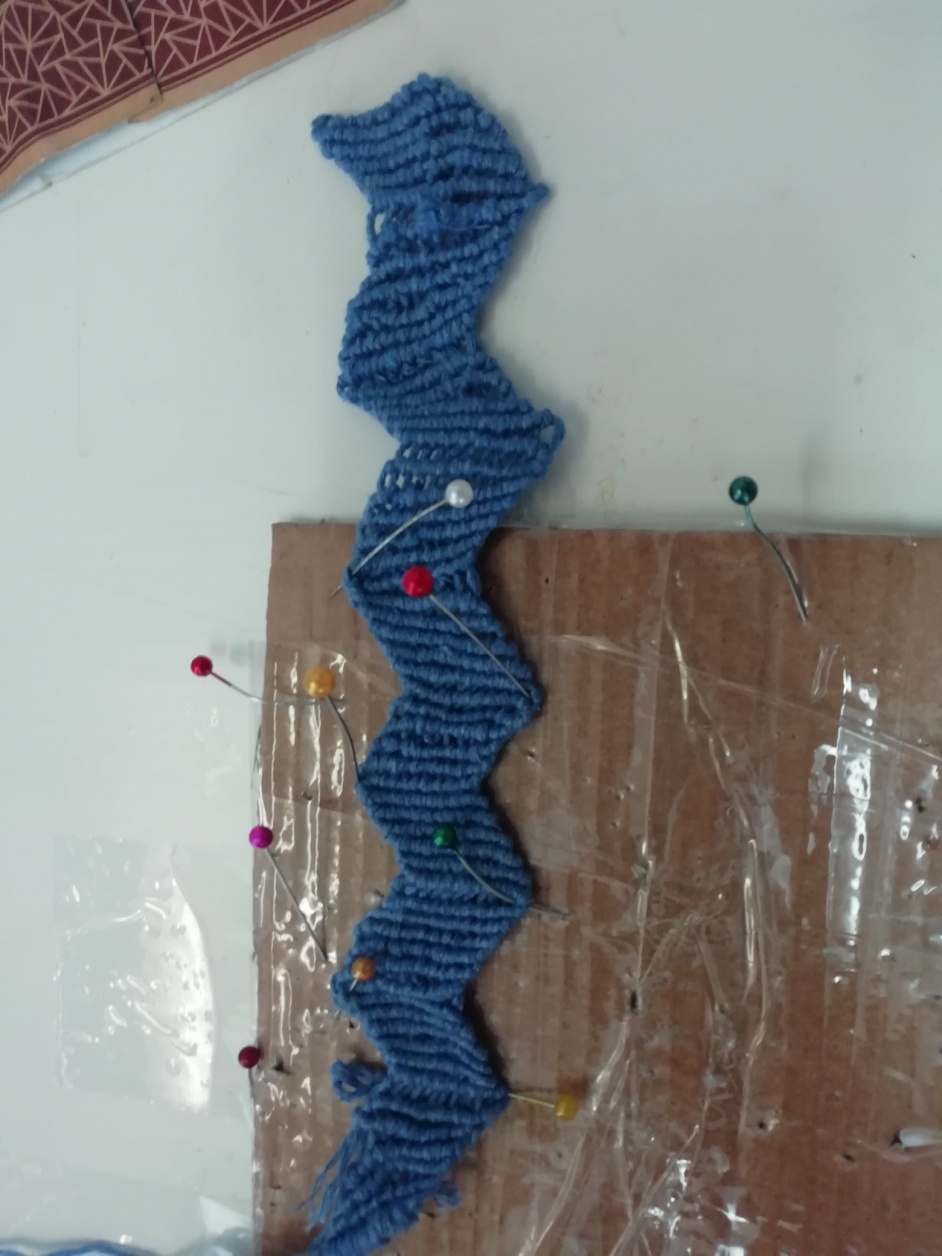 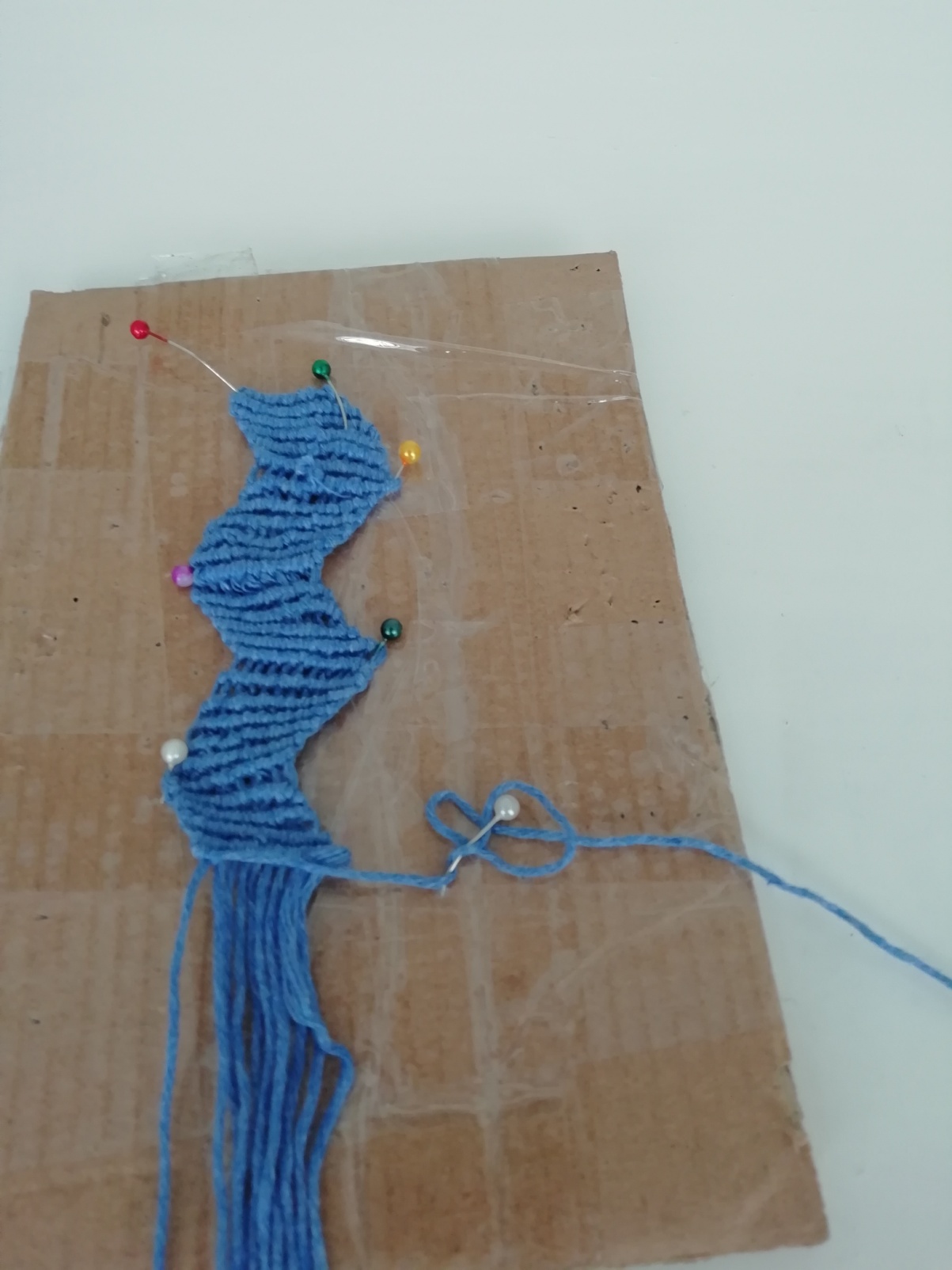 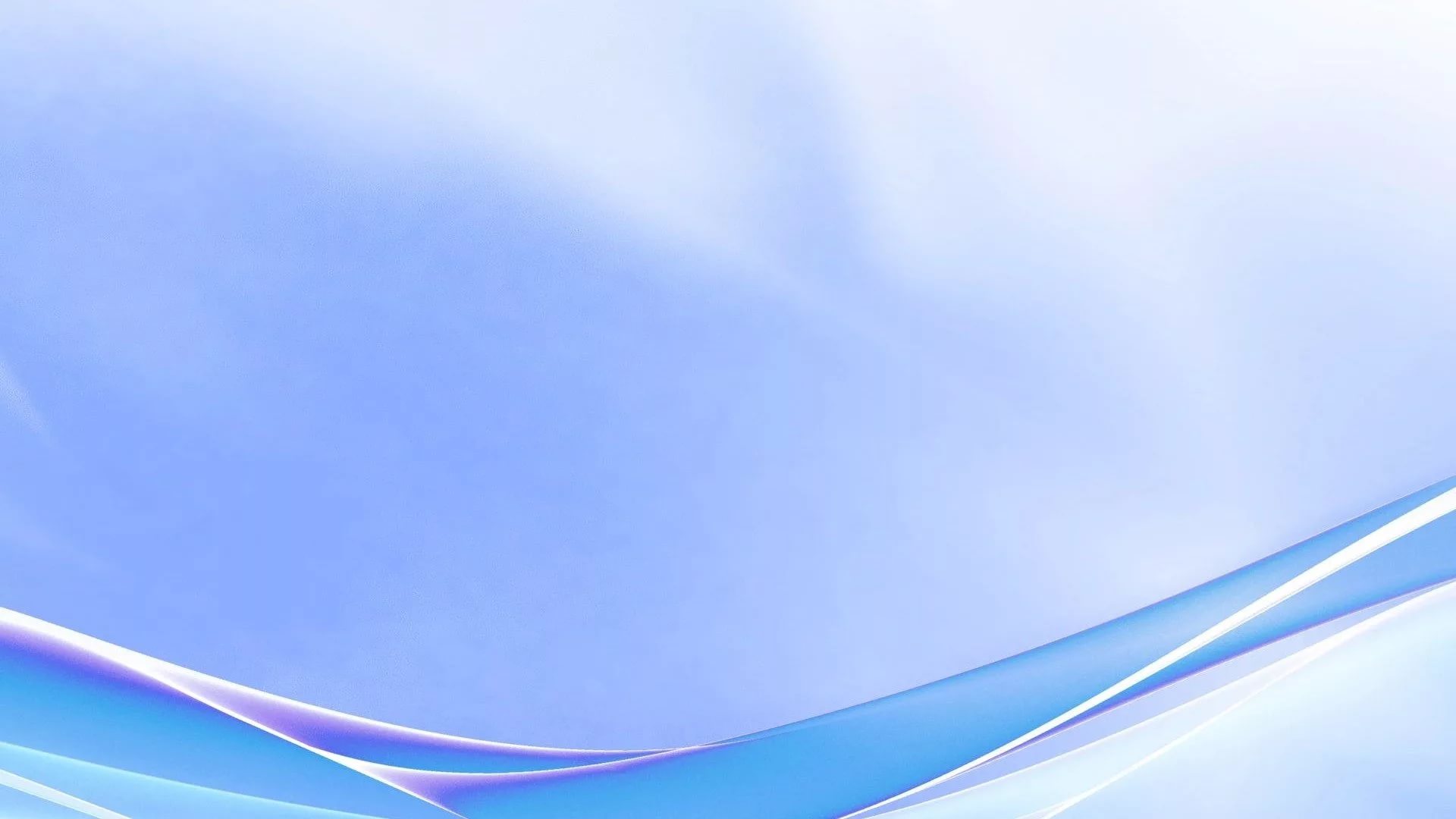 Соединение лепестков.
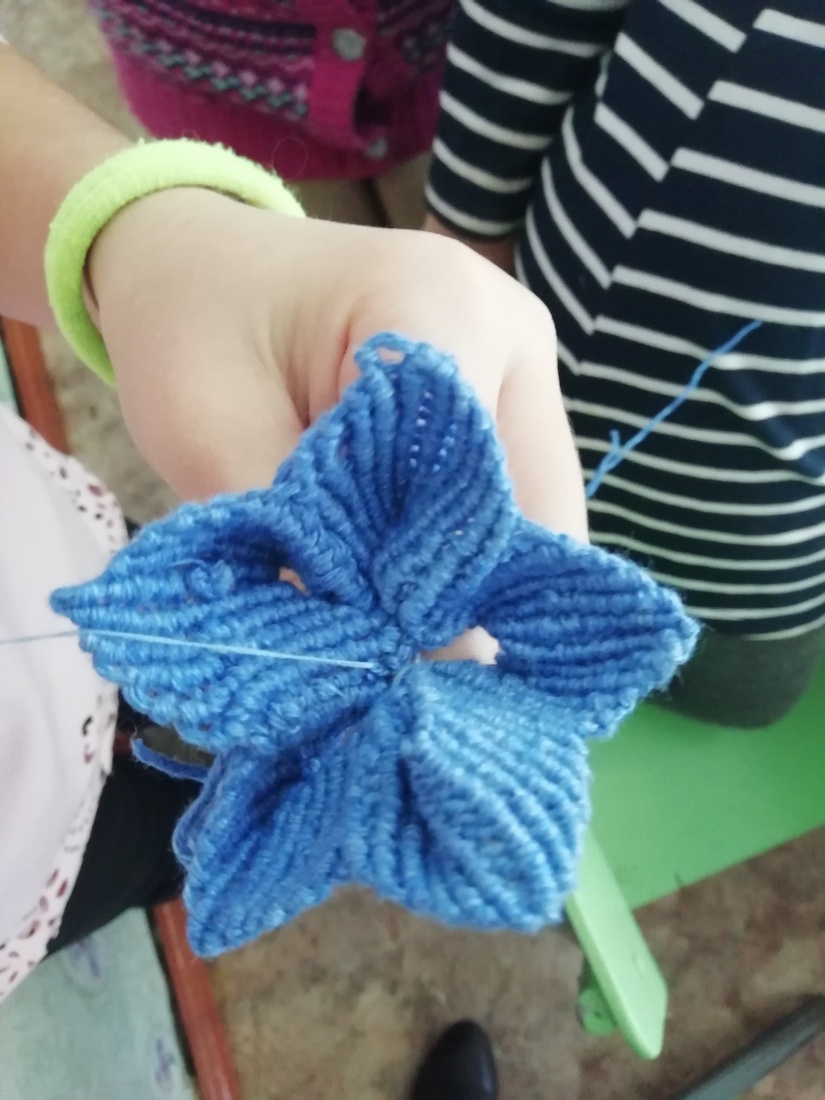 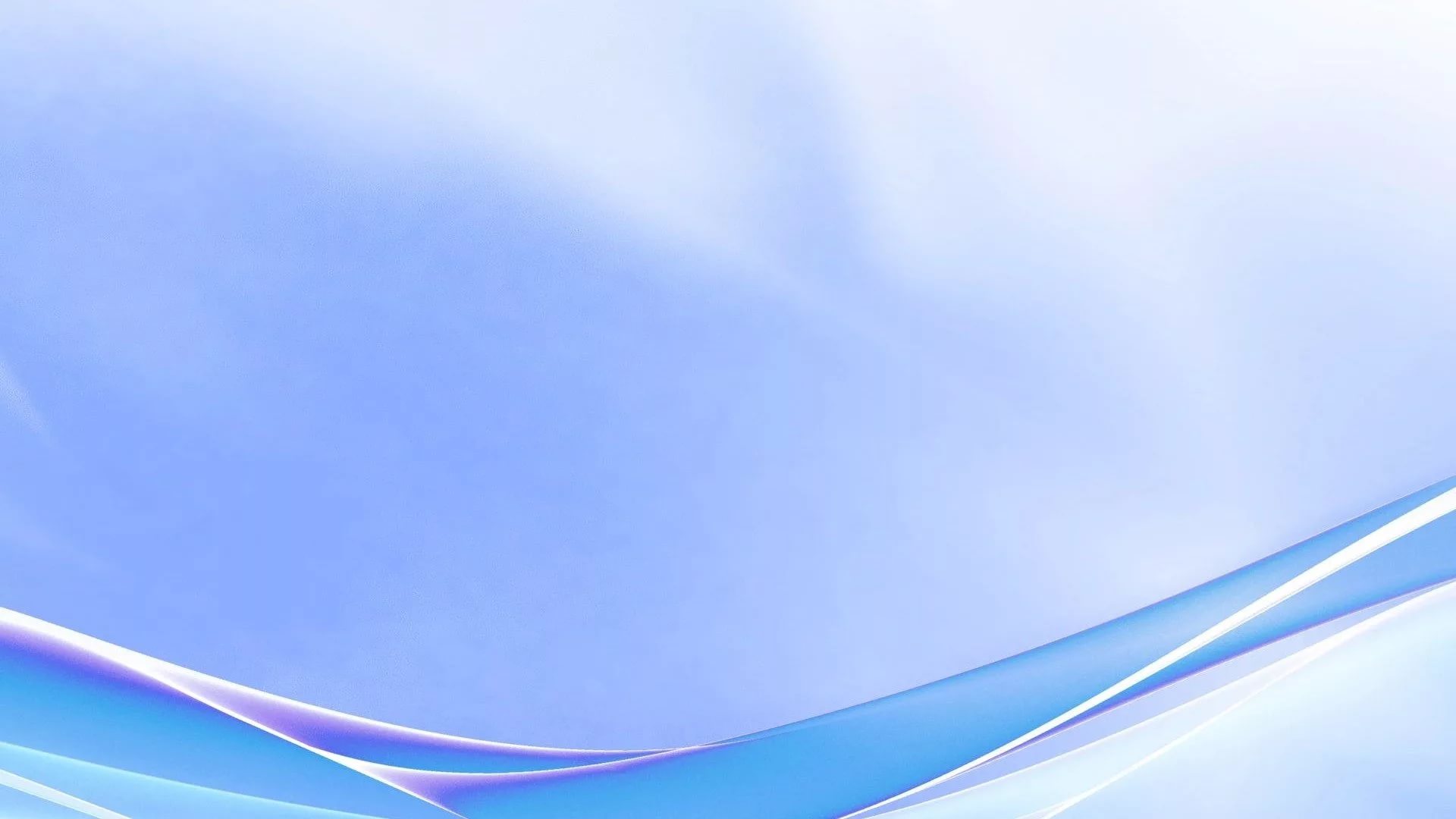 Готовая работа.